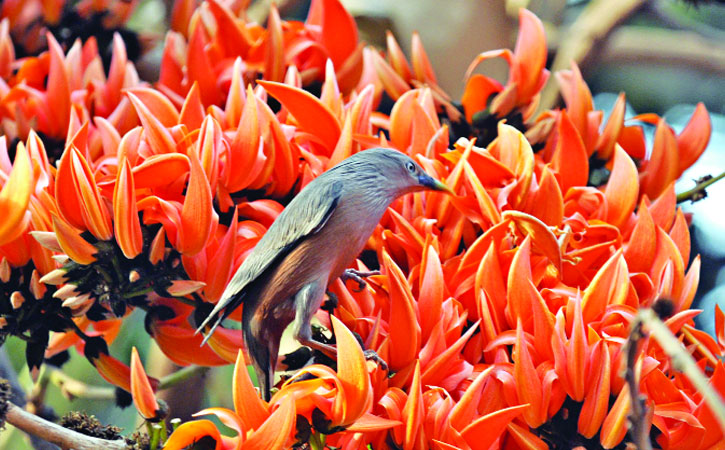 আজকের পাঠে সবাইকে স্বাগতম
শিক্ষক পরিচিতি
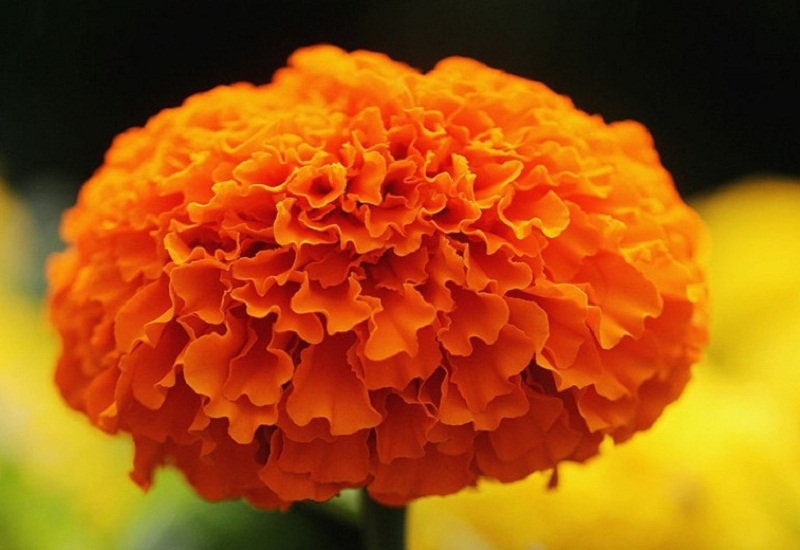 নামঃশাহিনা আক্তার 
সহকারী শিক্ষক
মাঝের গাঁ সঃপ্রাঃবিঃ
কোম্পানিগঞ্জ,সিলেট।
মোবাইলঃ০১৭৪৮২৩৬৭৩৮
পাঠ পরিচিতি
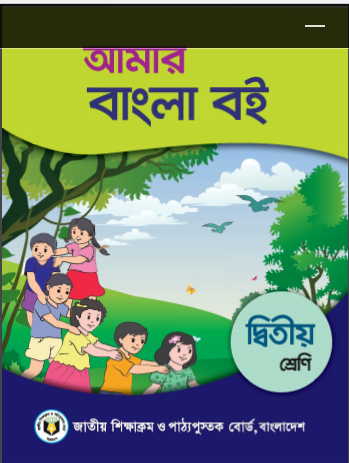 শ্রেণিঃদ্বিতীয়
বিষয়ঃবাংলা
পাঠের শিরোনামঃছয় ঋতুর দেশ।
সময়ঃ৪০ মিনিট
তারিখঃ০২/০৬/২০২০
শিখন ফলঃ
শোনা ২.২.১ গল্প শুনে বুঝতে পারবে।
৩.১.২ বর্ণ্না শুনে বুঝতে পারবে।
৩.৪.৪ বাংলা ছয় ঋতুর বর্ণ্না শুনে বুঝতে পারবে। 
বলাঃ২.৭.১ বাংলা বারো মাসের নাম বলতে পারবে।
২.৭.২ ছয় ঋতুর নাম শুদ্ধভাবে বলতে পারবে।
৪.১.১ অধীত বিষয় সম্পর্কে অনুভতি শুদ্ধভাবে ব্যক্ত করতে পারবে।
পড়াঃ ১.৩.১ যুক্তব্যঞ্জন পড়তে পারবে।
৩.১.১ নিজের লেখা শব্দ শুদ্ধ উচ্চারণে পড়তে পারবে।
৩.১.৪ অন্যের স্পষ্ট লেখা বাক্য প্রমিত উচ্চারণে পড়তে পারবে।
লেখাঃ১.৫.১ পাঠে ব্যবহ্রত শব্দ দিয়ে বাক্য লিখতে পারবে।
১.৬.১ দাঁড়ি বিরাম চিহটি ব্যবহার করে বাক্য লিখতে পারবে।
২.৫.৪ ছঋতু সংশ্লিষ্ট প্রশ্নের উত্তর লিখতে পারবে।
পূর্ব জ্ঞান যাচাই
১।বাংলাদেশে কয়টি ঋতু?
২। কয় মাস পর পর ঋতু বদল হয়?
৩।বাংলা বছর কোন মাস দিয়ে শুরু হয়?
৪।কোন ঋতুতে ব্যাঙ ডাকে? 
৫।কখন নবান্ন উৎসব শুরু হয়?
এসো আমরা কিছু ছবি দেখি।
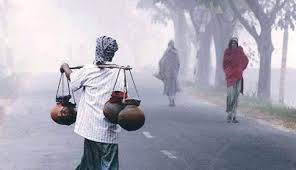 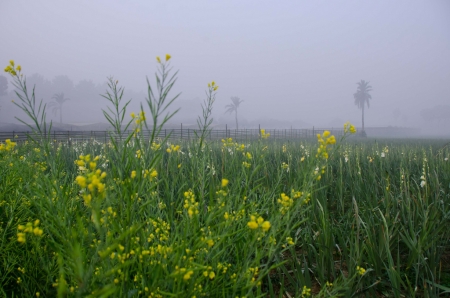 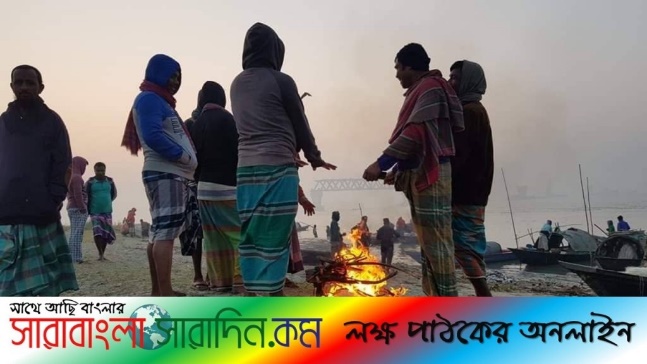 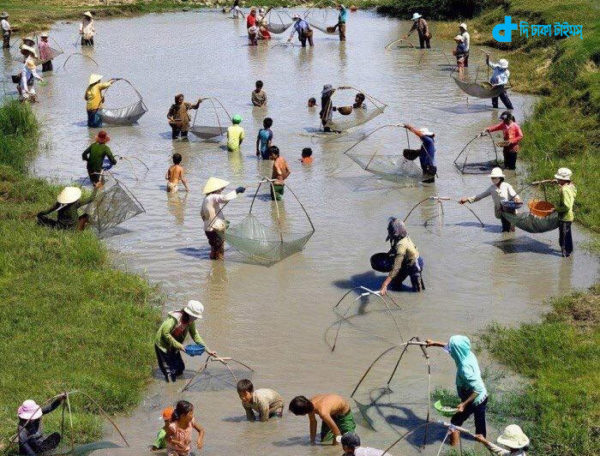 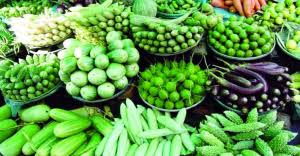 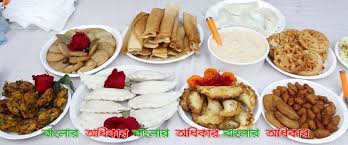 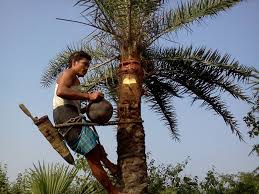 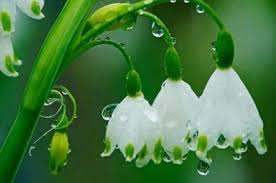 এসো আমরা আরো কিছু ছবি দেখি।
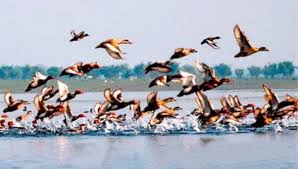 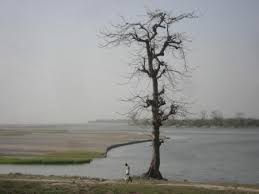 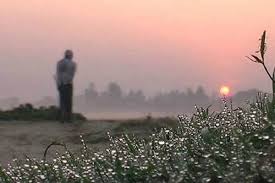 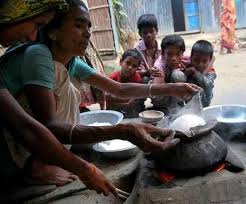 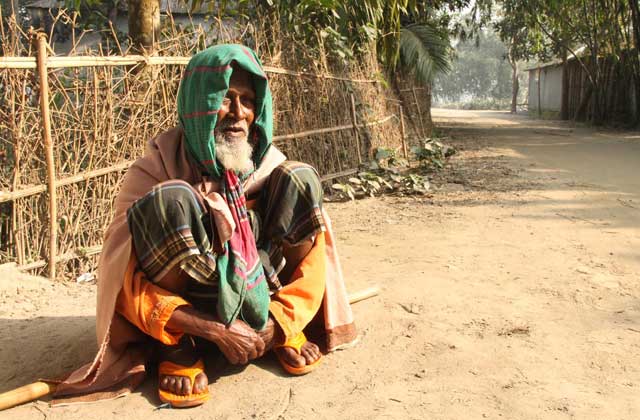 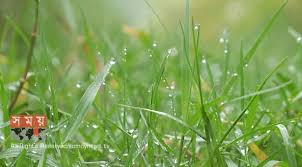 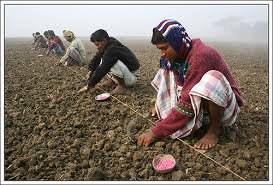 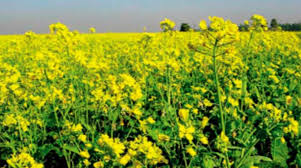 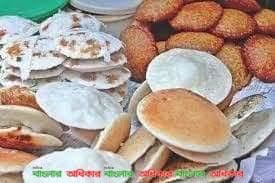 পাঠ ঘোষনা
বলতো দেখি এমন দৃশ্য কোন কালে দেখা যায়।
শীত কালে
আজ আমরা পড়ব শীত ঋতু
ছবির মাধ্যেমে আলোচনা।
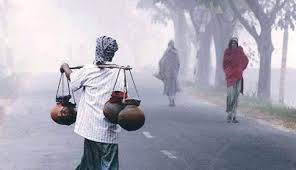 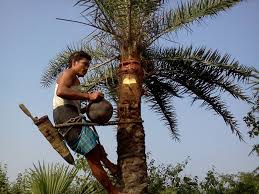 পৌষ ও মাঘ মাস নিয়ে শীত  ঋতু।এ সময় খেজুরের রস ও গুড় পাওয়া যায়।
ছবির মাধ্যেমে আলোচনা।
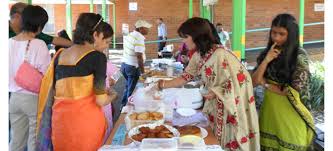 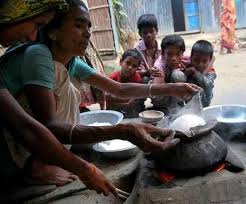 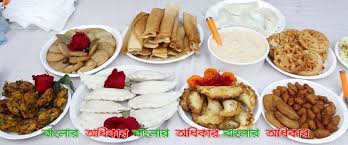 ঘরে ঘরে পিঠাপুলি খাওয়ার ধুম পড়ে যায়।
ছবির মাধ্যেমে আলোচনা।
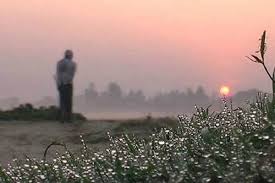 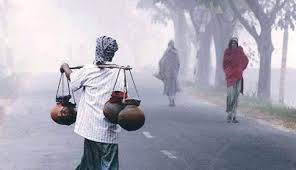 চারপাশে  ঢাকা থাকে ঘন কুয়াশায়
ছবির মাধ্যেমে আলোচনা।
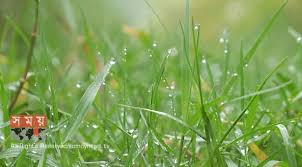 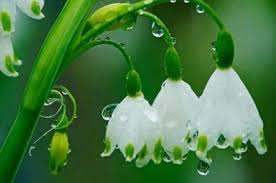 সকালে গাছপালা আর ঘাসের ডগায় বেশি শিশির জমে।
ছবির মাধ্যেমে আলোচনা।
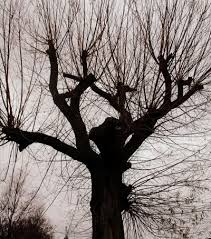 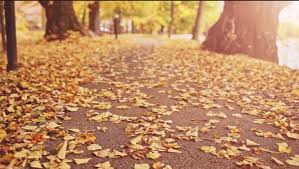 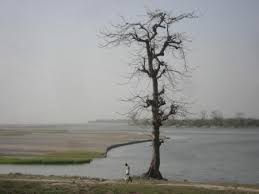 শীতের শেষ দিকে শুরু হয় গাছ  থেকে পাতা ঝরা।
বিপরীত শব্দ শিখি
গ্রীষ্ম

খোলা

বিকাল

শেষ

কালো
শীত

ঢাকা

সকাল

শুরু

সাদা
বাক্য তৈরি
শিশির
সকালে ঘাসের ডগায় শিশির জমে
ঋতু
পৌষ ও মাঘ মাস নিয়ে শীত ঋতু।
পাতা
শীত কালে গাছ থেকে পাতা ঝরে।
একক কজ
যুক্ত বর্ণ ভেঙ্গে নতুন শব্দ গঠন কর।
এসো মিল করে নেই।
সূর্য

পশ্চিম

আশ্বিন

সুন্দর
র্য 

শ্চ

শ্ব

ন্দ
য

শ                   চ

শ                   ব

ন                    দ
কার্য

নিশ্চয়

বিশ্ব

আনন্দ
জোড়ায় কাজ
ফাঁকা জায়গায় ঠিক শব্দ  বসিয়ে বাক্য তৈরি কর।
এসো মিল করি
সাদা---কালো,      শীত___গ্রীষ্ম,      গরম_____ঠাণ্ডা।
শরৎ ঋতুতে আকাশে ......................................মেঘ ভেসে বেড়ায়।

হেমন্ত ঋতুতে একটু একটু করে ............................পড়তে থাকে।

বৈশাখ ও জ্যৈষ্ঠ মাস মিলে হয়.................................ঋতু
সাদা
ঠাণ্ডা
গ্রীষ্ম
দলীয় কাজ
কোন কোন মাস নিয়ে কোন ঋতু হয় তা ফাঁকা ঘরে লিখ।
ভাদ্র ও আশ্বিন, বৈশাখ ও জ্যৈষ্ঠ,  কার্তিক ও অগ্রহায়ণ
পৌষ ও মাঘ ,আষাঢ় ও শ্রাবণ ,ফাল্গুন ও চৈত্র।
ঋতু
মাস
হেমন্ত
শরৎ
গ্রীষ্ম
শীত
বসন্ত
বর্ষা
শিক্ষকের আর্দশ পাঠ
শিক্ষক শিক্ষার্থীর মিলিত পাঠ
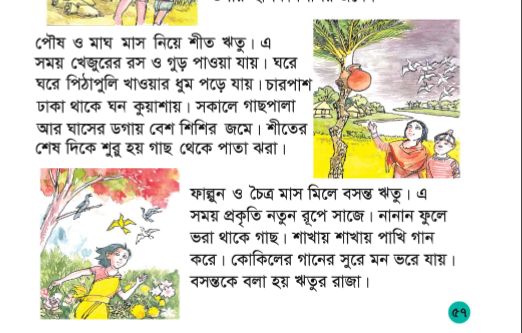 শিক্ষার্থীর পাঠ
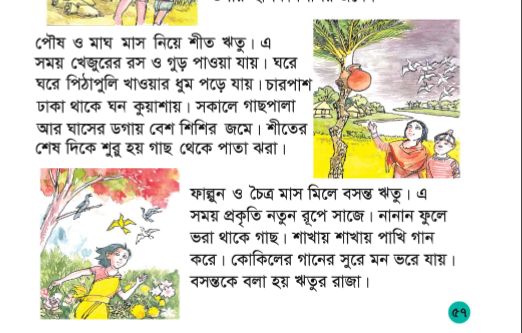 এসো মিলিয়ে নেই।
মূল্যায়ন
নিচের শব্দ গুলো খালি জাগায় বসিয়ে বাক্য তৈরি কর।
হেমন্ত
পাতা
গাছপালা
কুয়াশায়
ঘাসের
পিঠাপুলি
১।এ সময় ----------খাওয়ার ধুম পড়ে যায়।
২।পৌষ আর মাঘ মাস নিয়ে -----------ঋতু।
৩।চারপাশ ঢাকা থাকে------------------------।
৪।সকালে--------  আর --------ডগায় বেশ শিশির জমে।
৫।শীতের শেষ দিকে শুরু হয় গাছ থেকে...------ঝরা।
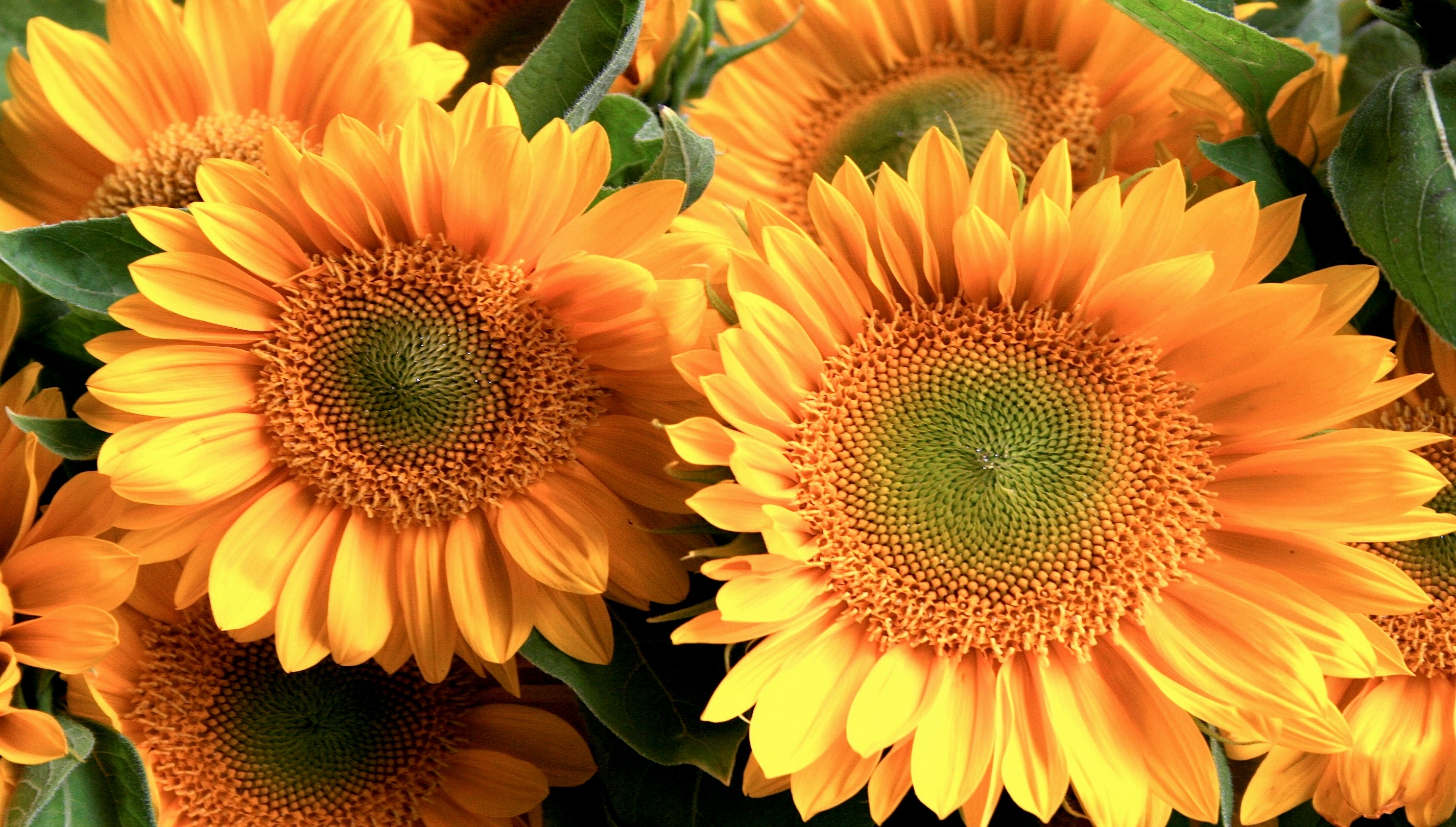 ধন্যবাদ সবাইকে